REGIONS
7th Grade World Geography
Regions
Regions  are areas of the world with similar, unifying characteristics.
Can be common physical or human characteristics.
Regions can be large or small.
What do these countries have in common?
Saudi Arabia
Location: SW Asia
Religion: Officially Muslim
Language: Arabic
Natural Resources: Oil
Climate: Dry, desert
Egypt
Location: North Africa
Religion: 90% Muslim
Language: Arabic
Natural Resources: Oil
Climate: Dry, desert
Jordan
Location: SW Asia
Religion: 97% Muslim
Language: Arabic
Natural Resources: phosphates, shale oil
Climate: mostly dry desert
Kuwait
Location: SW Asia
Religion: 76% Muslim
Language: Arabic
Natural Resources: oil, fishing
Climate: dry desert
Middle East
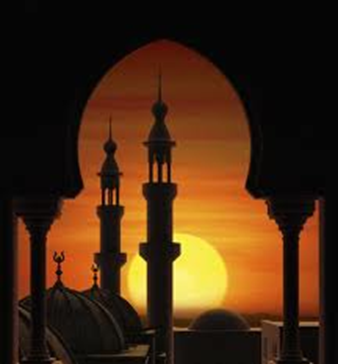 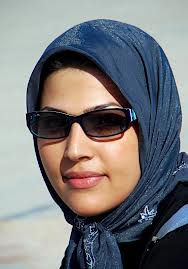 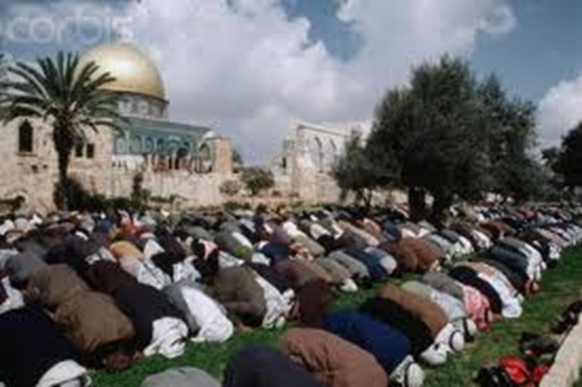 What do these countries have in common?
Cambodia
Location: SE Asia
Religion: 96% Buddhist
Language: Khmer
Natural Resources: Oil, timber
Climate: Tropical
Thailand
Location: SE Asia
Religion: 93% Buddhist
Language: Thai
Natural Resources: Tin, rubber
Climate: Tropical
Vietnam
Location: SE Asia
Religion: 80% Non-religious
Language: Vietnamese
Natural Resources: phosphates, coal
Climate: Tropical in south, monsoonal in north
Burma
Location: SE Asia
Religion: 89% Buddhist
Language: Burmese
Natural Resources: Oil, timber
Climate: Tropical Monsoon
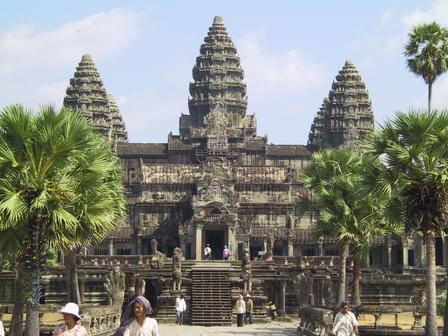 Southeast Asia
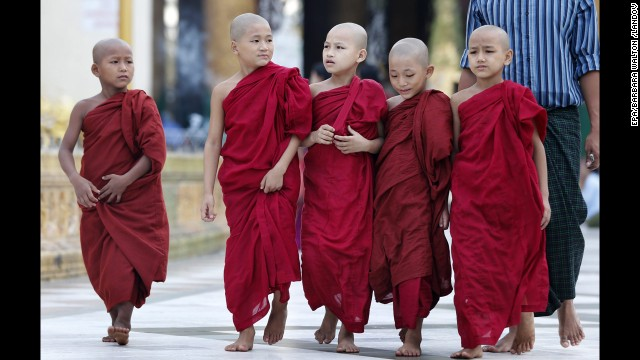 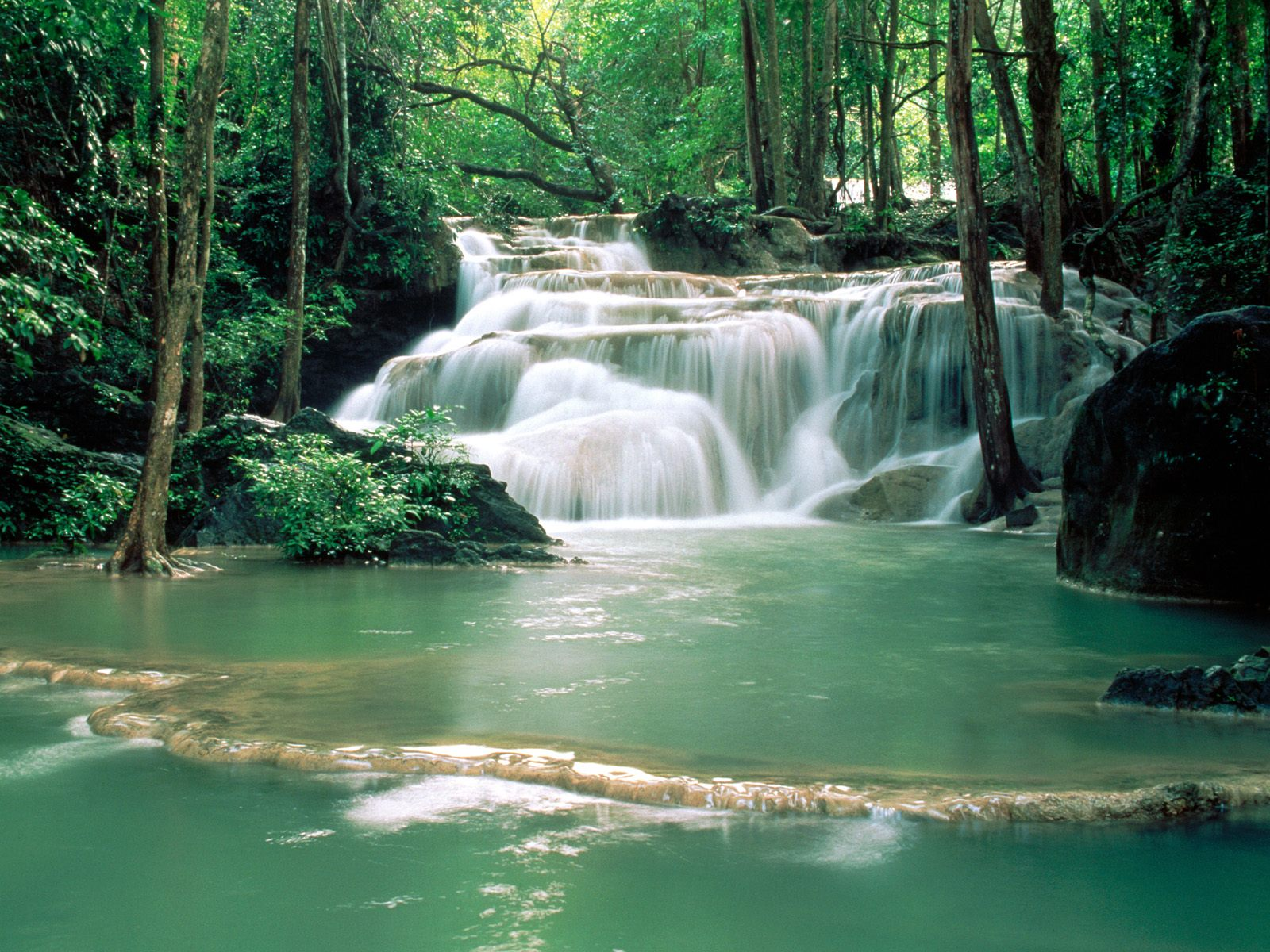 Can you think of any other regions around the world? Or here in the United States?